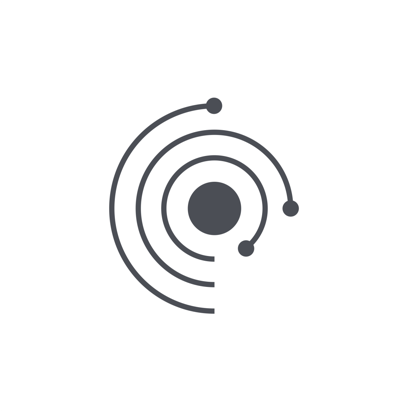 Solen auf dem Mars
Gesättigte Salzlösungen verstehen
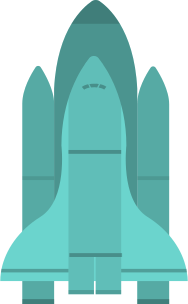 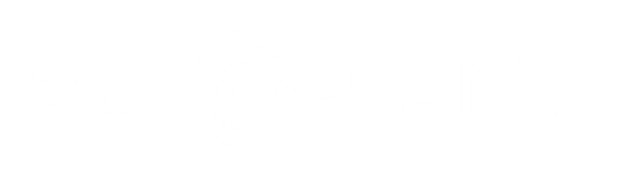 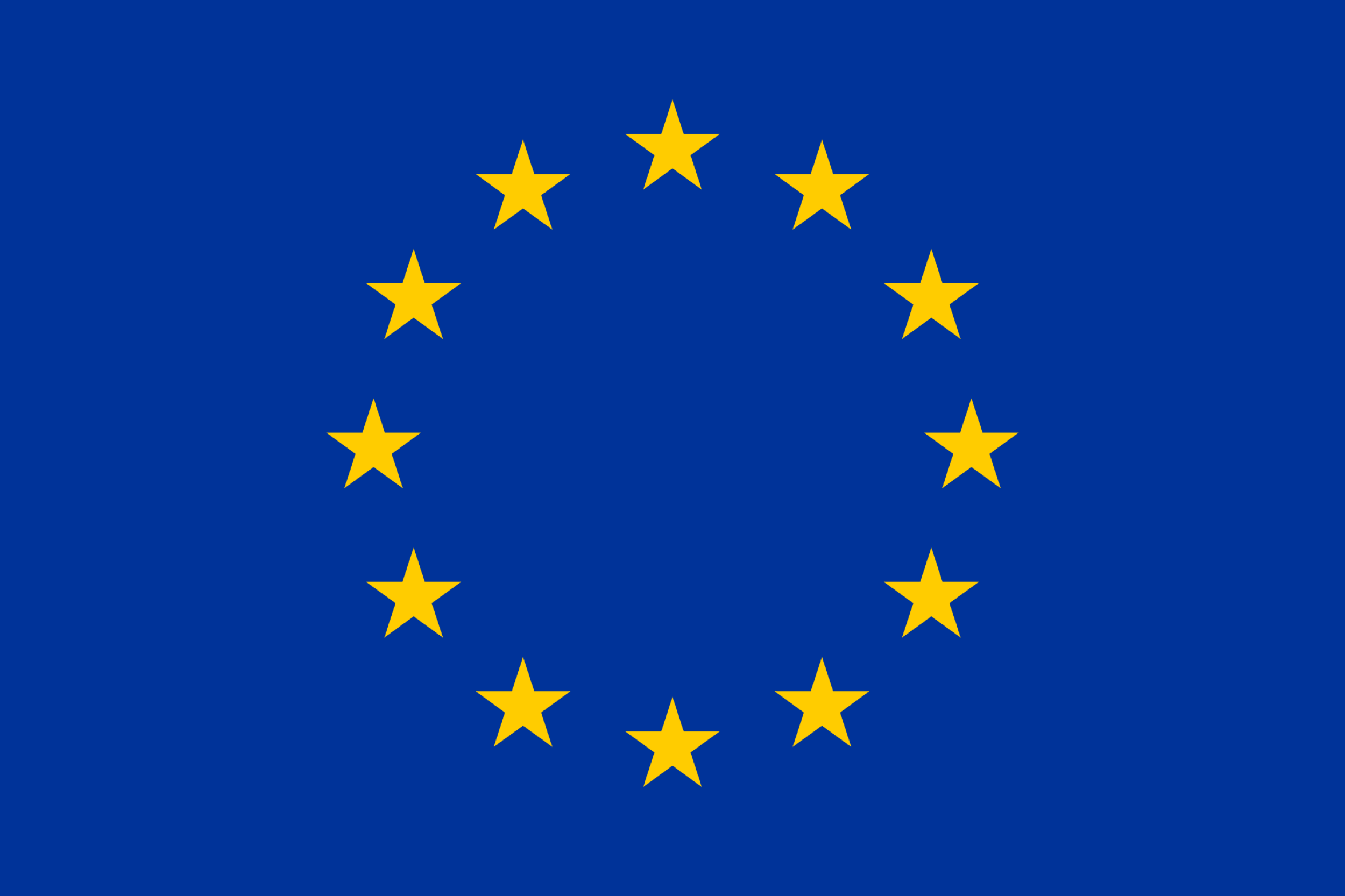 Europlanet 2024 RI wurde mit Mitteln aus dem Forschungs- und Innovationsprogramm Horizont 2020 der Europäischen Union unter der Finanzhilfevereinbarung Nr. 871149 gefördert.
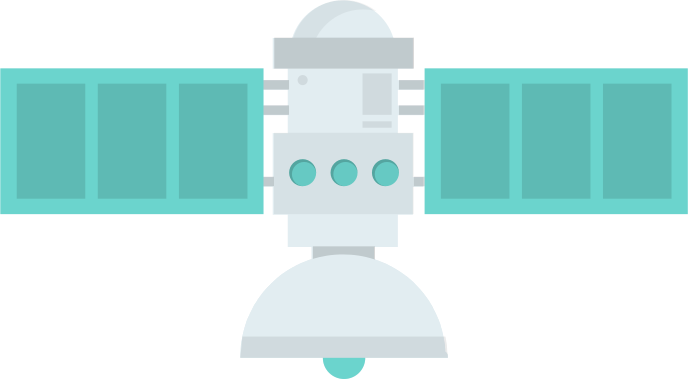 Am Ende dieser Lektion werden Sie in der Lage sein:
Zielsetzungen
Verstehen, wie die Kristallisation funktioniert.

Die Sättigungspunkte verstehen.

Verstehen, wie gesättigte Salzlösungen die Bewohnbarkeit beeinflussen.
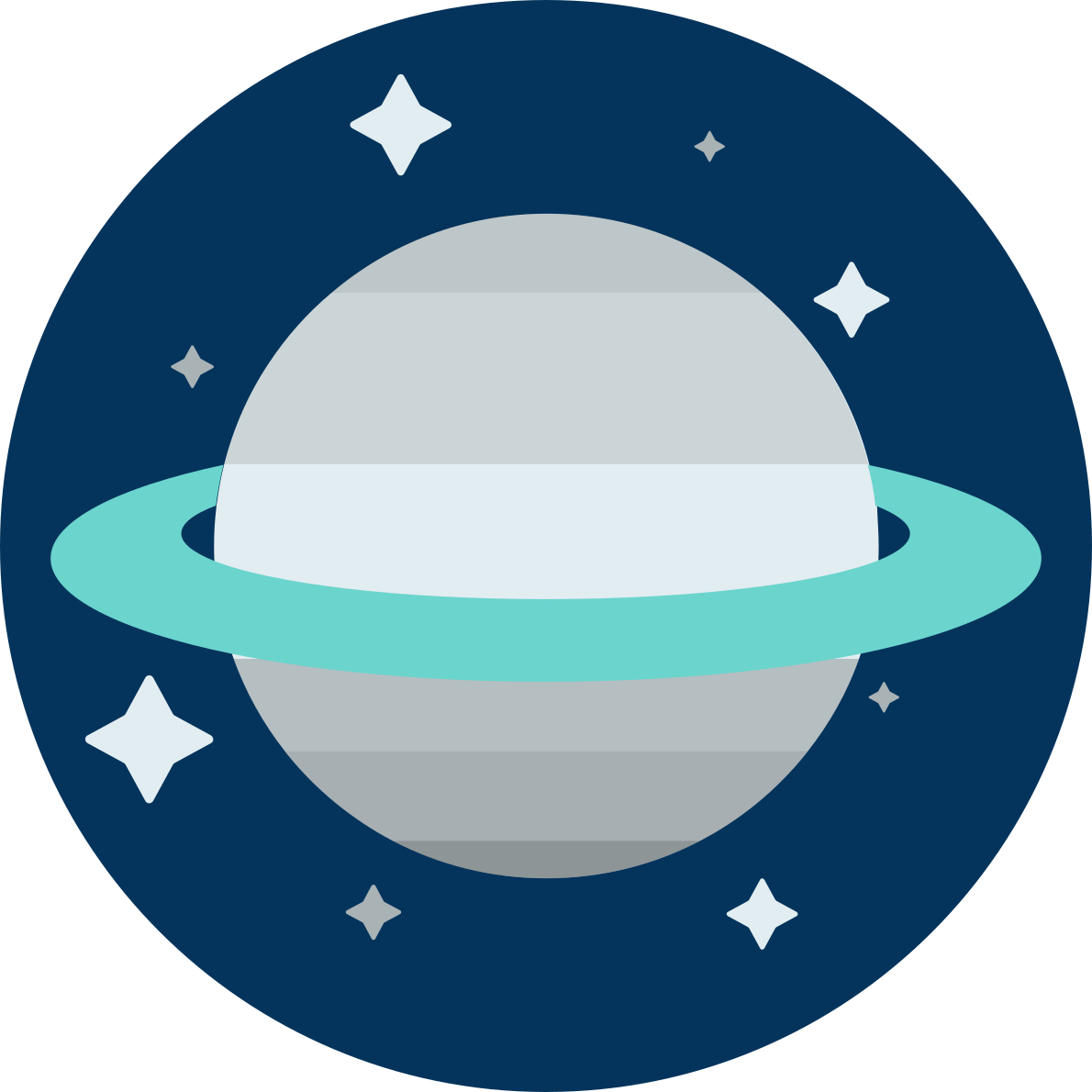 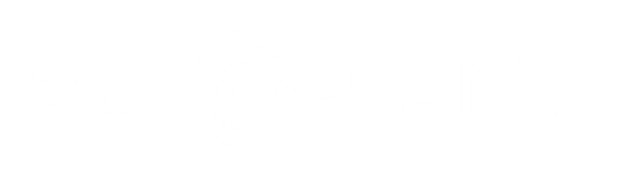 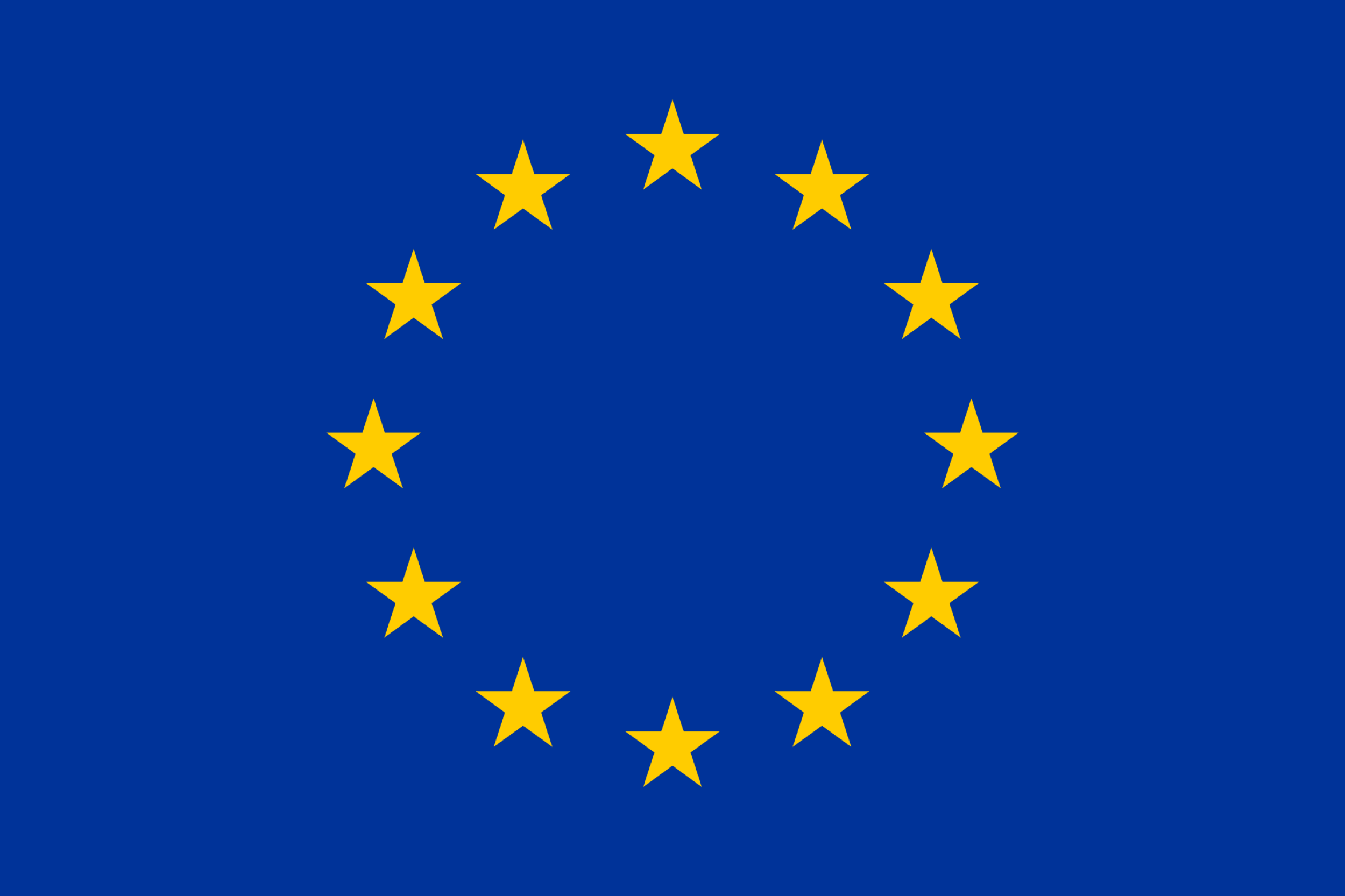 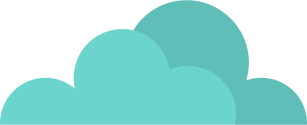 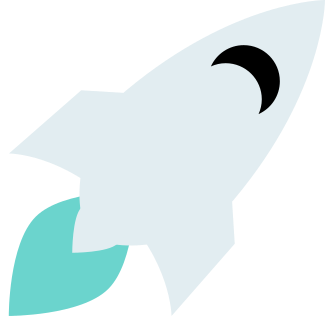 Einführung in die Sättigung
Was sind Löslichkeit und Sättigungspunkt?
Löslichkeit = die maximale Menge eines gelösten Stoffes, die sich bei einer bestimmten Temperatur und einem bestimmten Druck in einem Lösungsmittel auflösen kann.

Sie wird in Form der maximalen Menge an gelösten Stoffen in einem Lösungsmittel im Gleichgewicht gemessen.

Die resultierende Lösung wird als gesättigte Lösung bezeichnet.
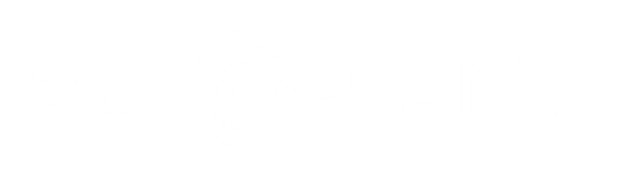 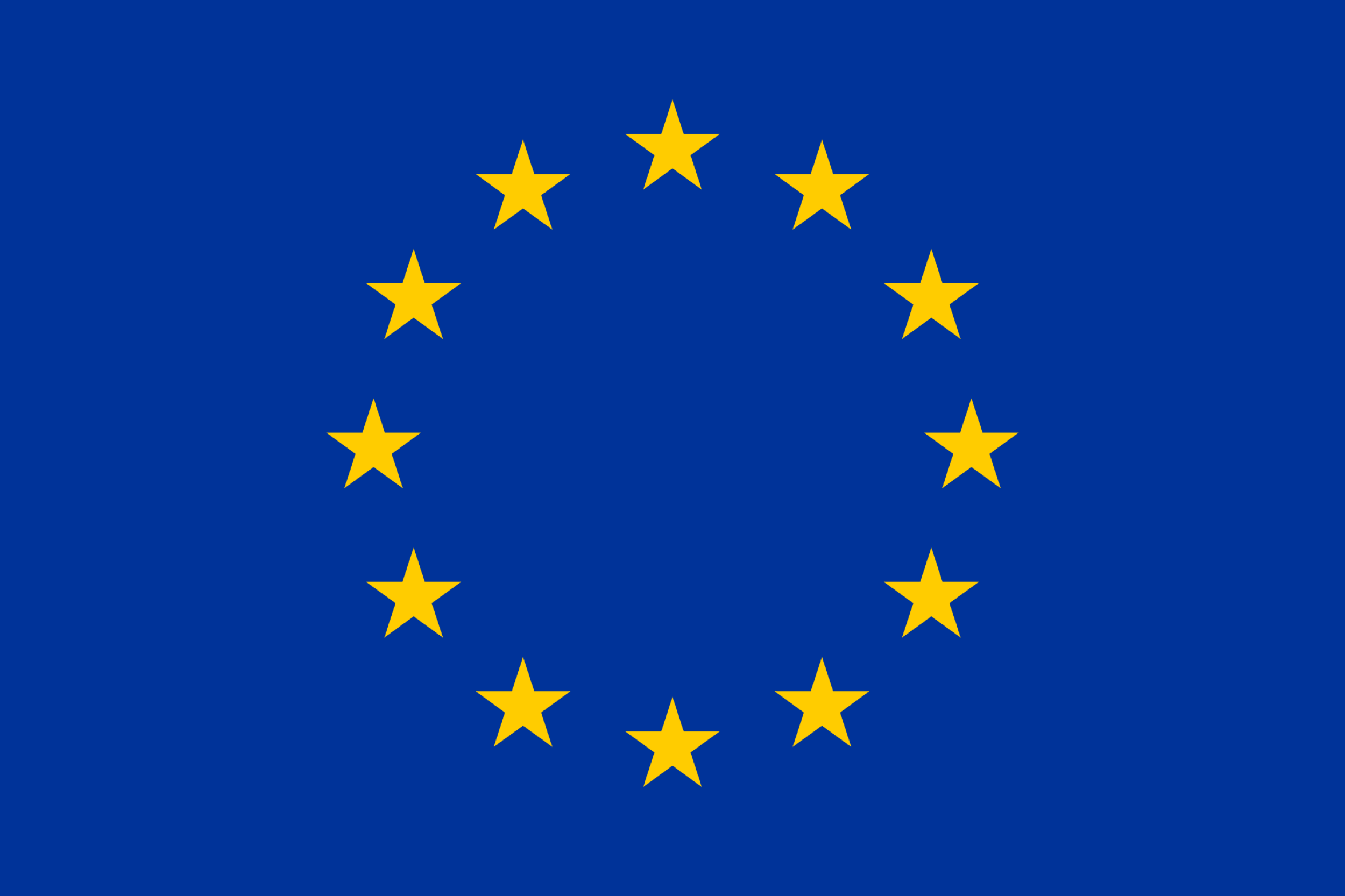 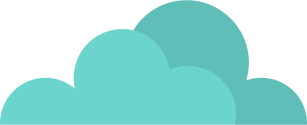 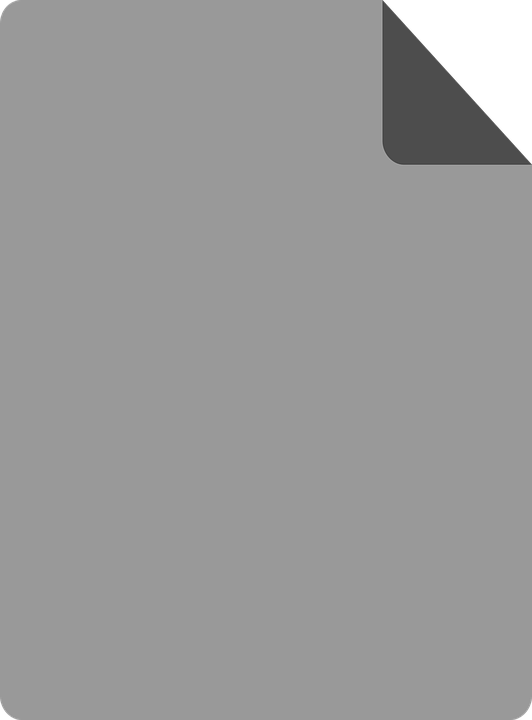 Super-Sättigung
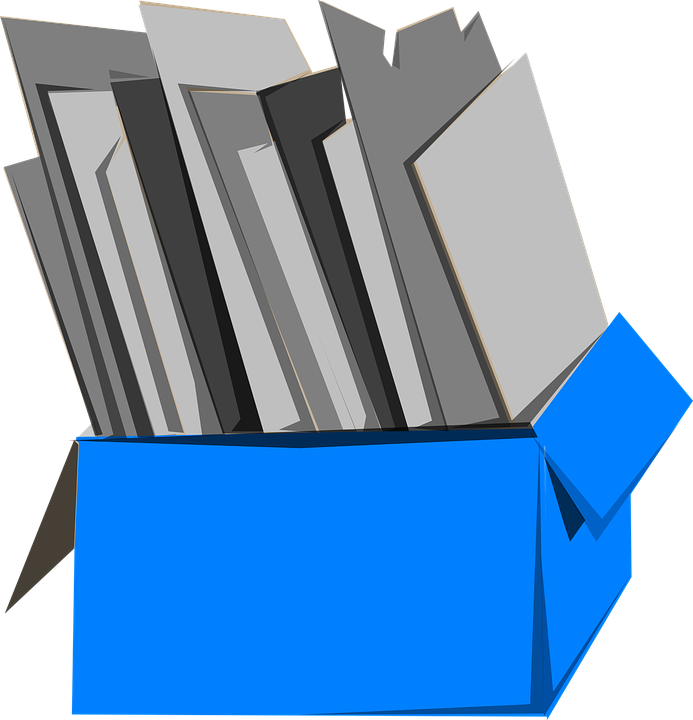 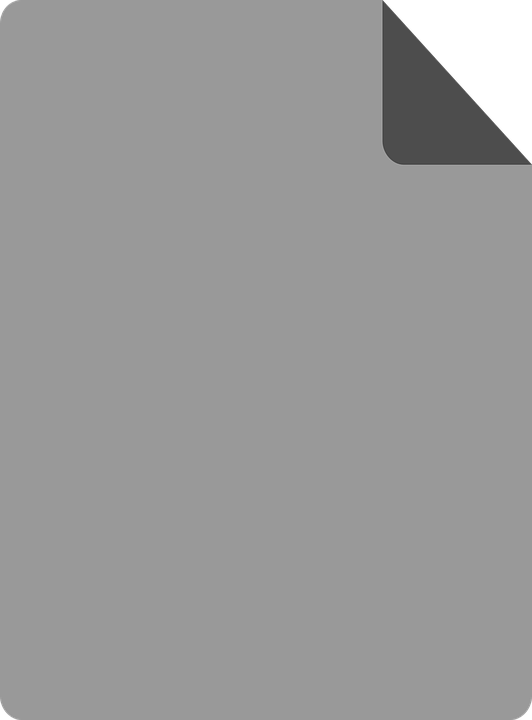 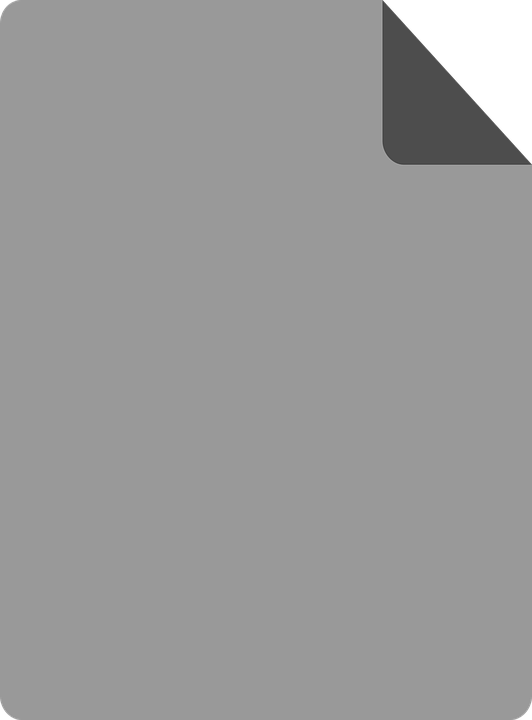 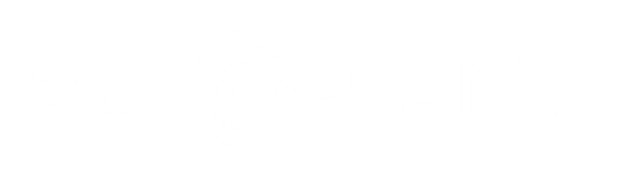 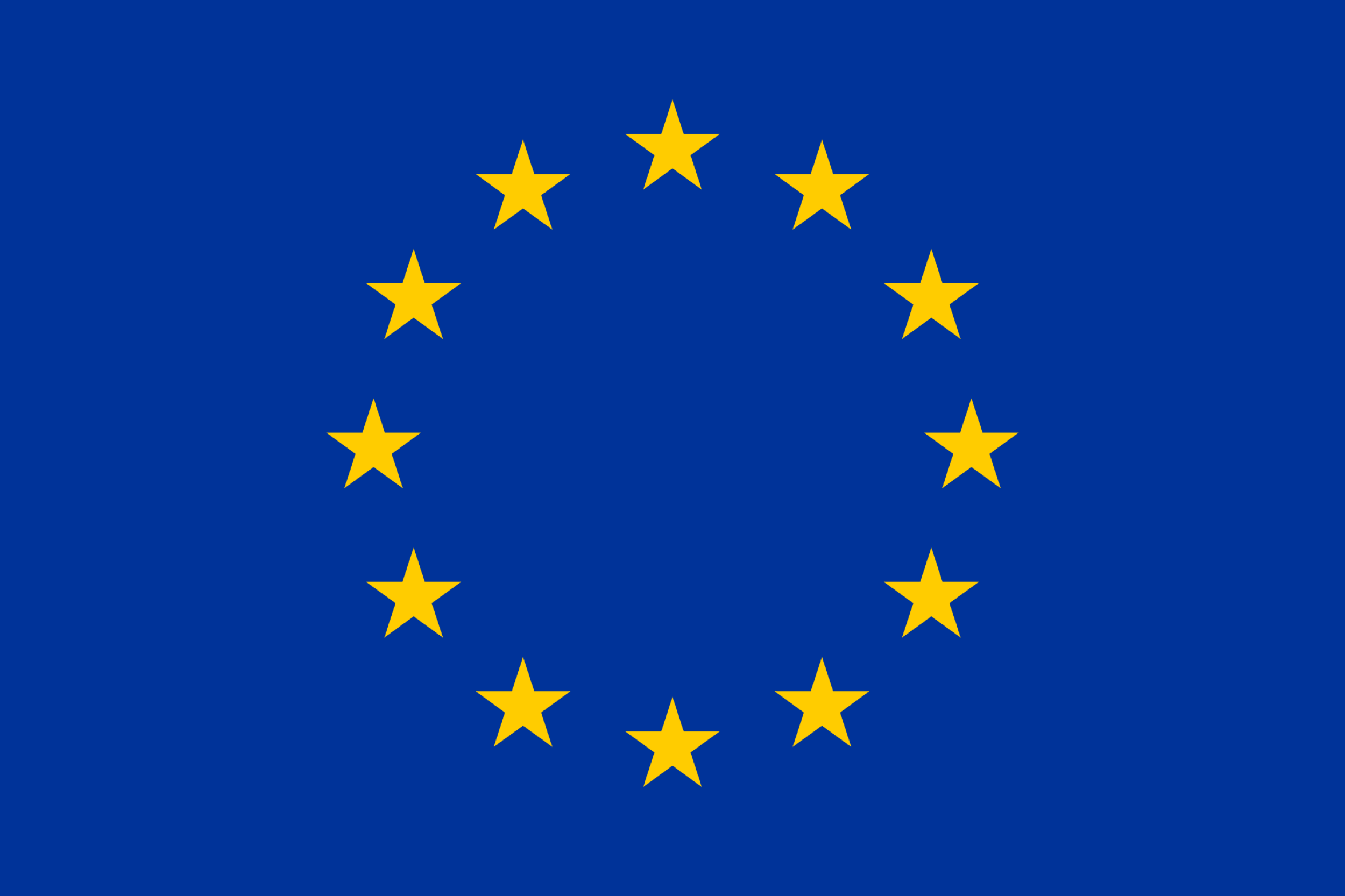 [Speaker Notes: -dicke Atmosphäre, die die Wärme zurückhält
-Große Ozeane bei hohen Temperaturen. 
-Die Atmosphäre wurde in diesem Zeitalter dünner und das Wasser kühlte ab, aber würde dieses Wasser bewohnbar sein?]
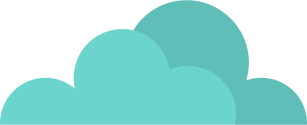 Laguna Negra Argentinien
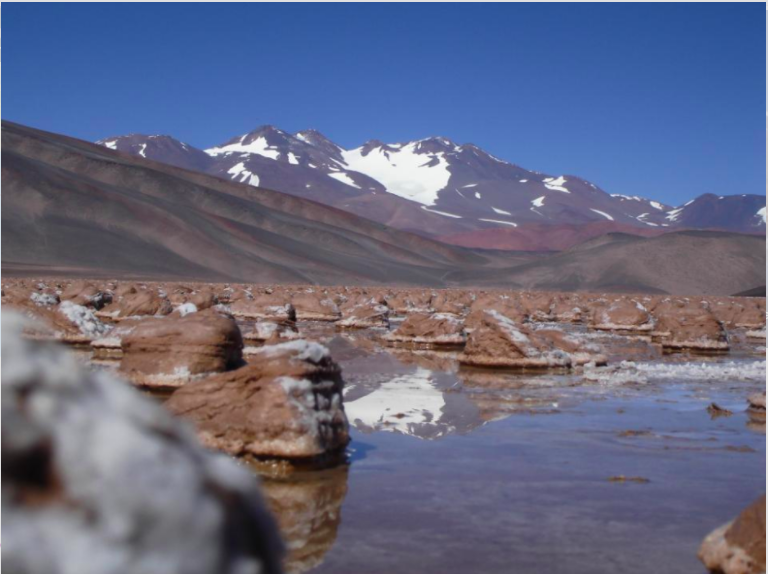 In den argentinischen Anden.
Kann aufgrund der hohen Konzentrationen von CaCl2 Salzen als Analogon zum vergangenen Mars verwendet werden.
Bildquelle: Fernando J. Gomez
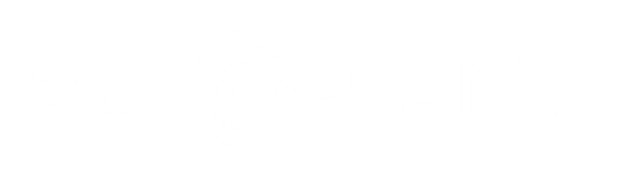 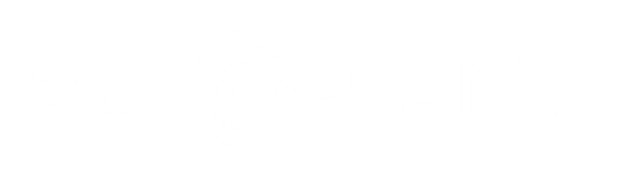 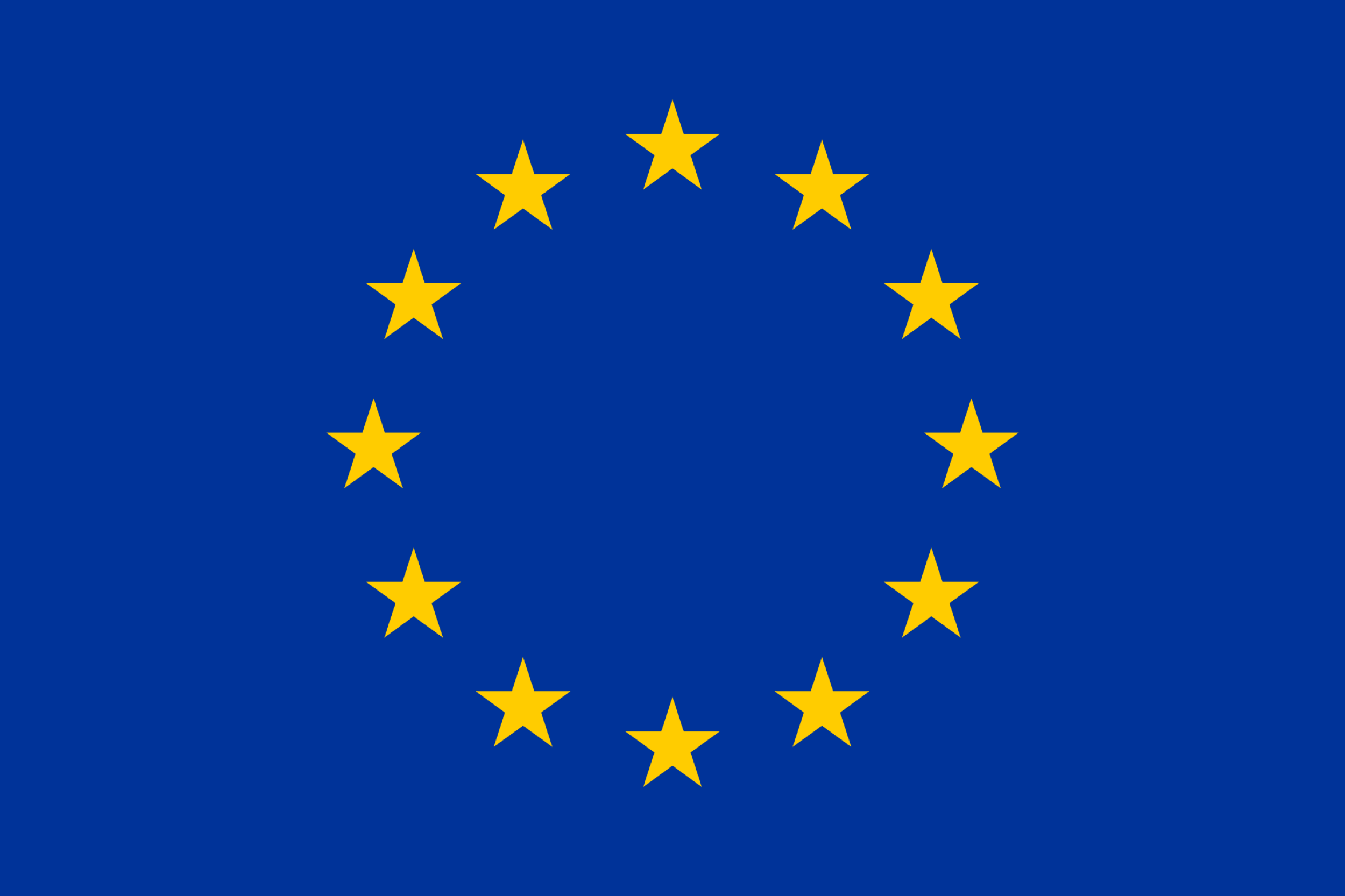 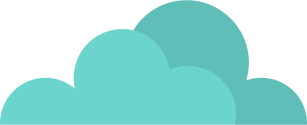 Wie bewohnbar ist die Laguna Negra Ihrer Meinung nach?
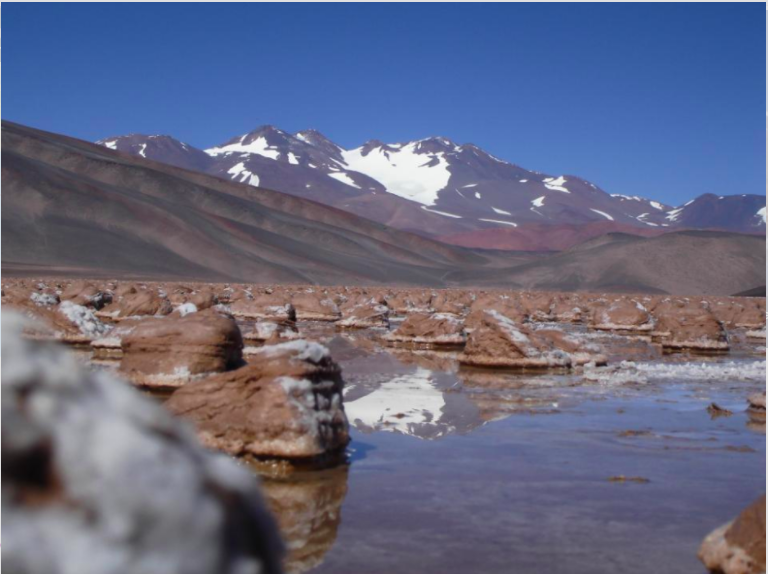 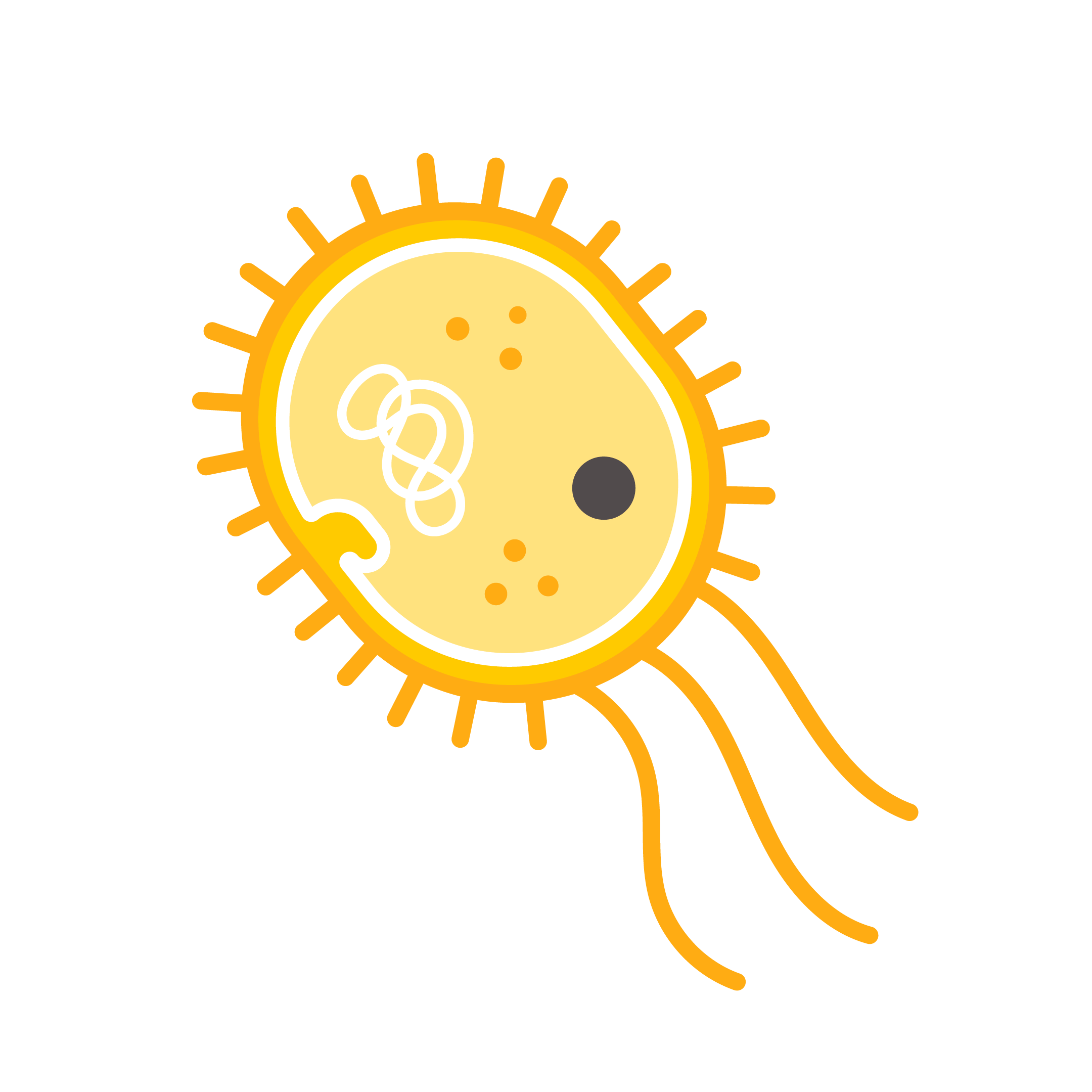 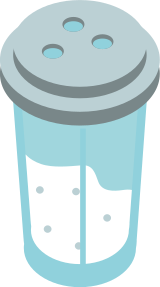 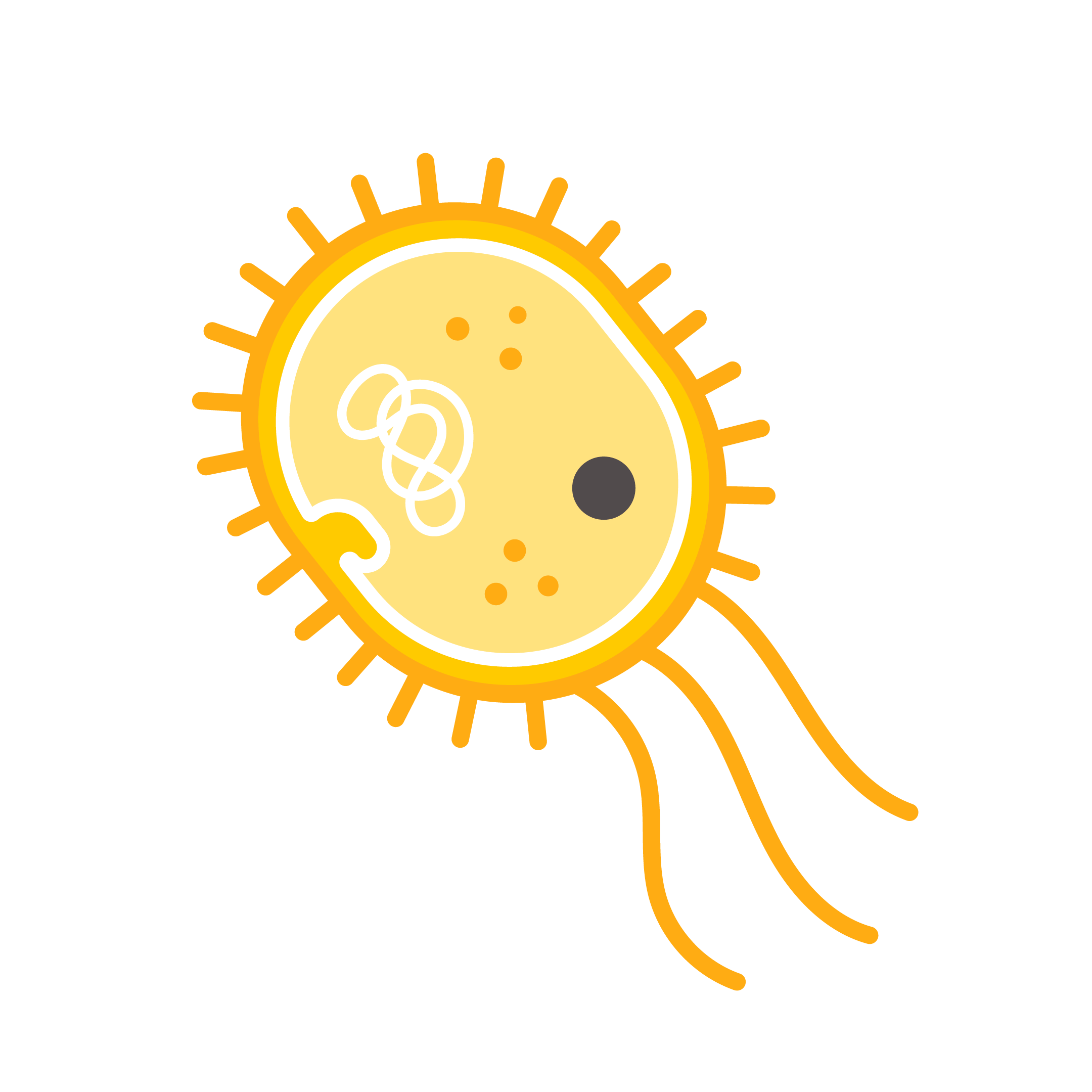 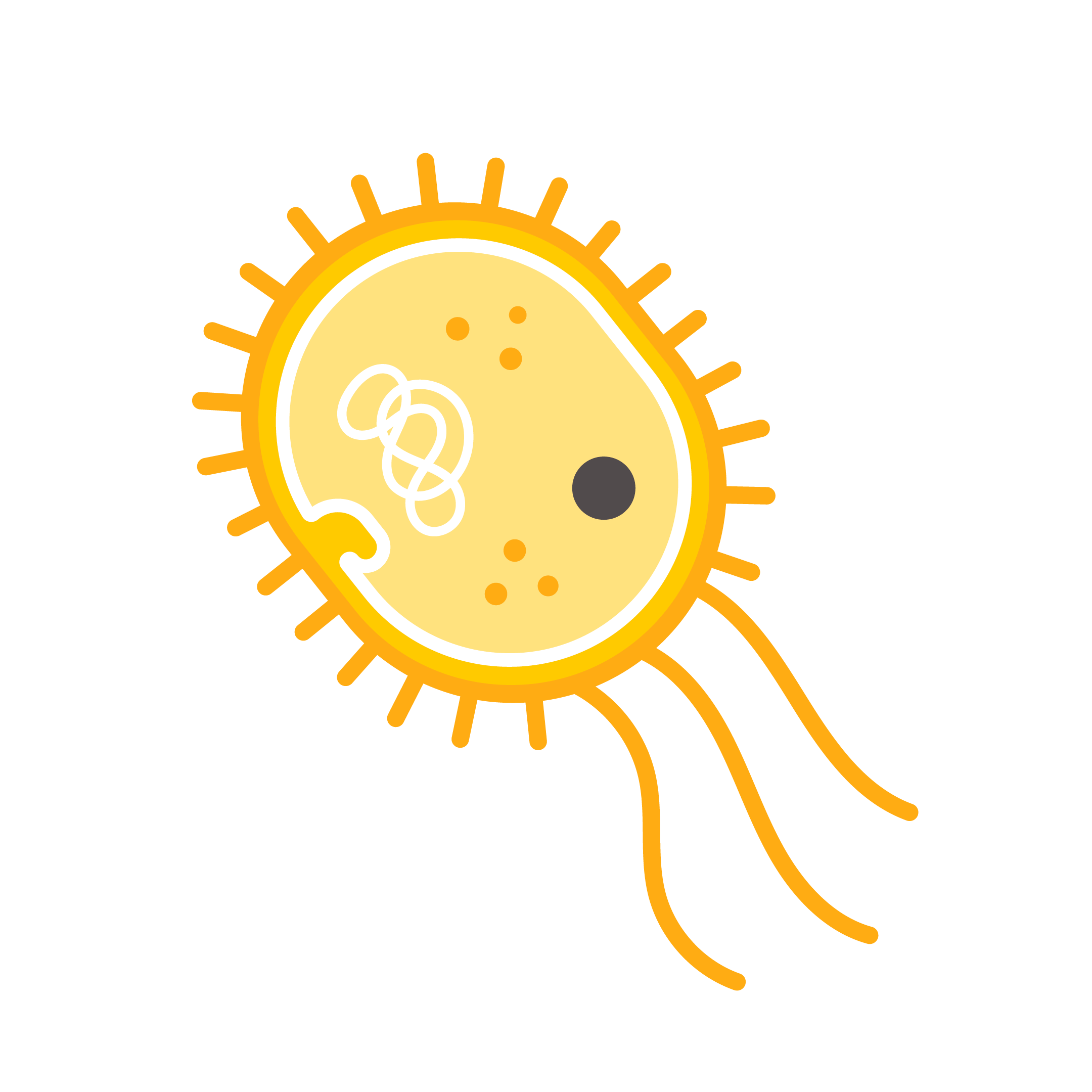 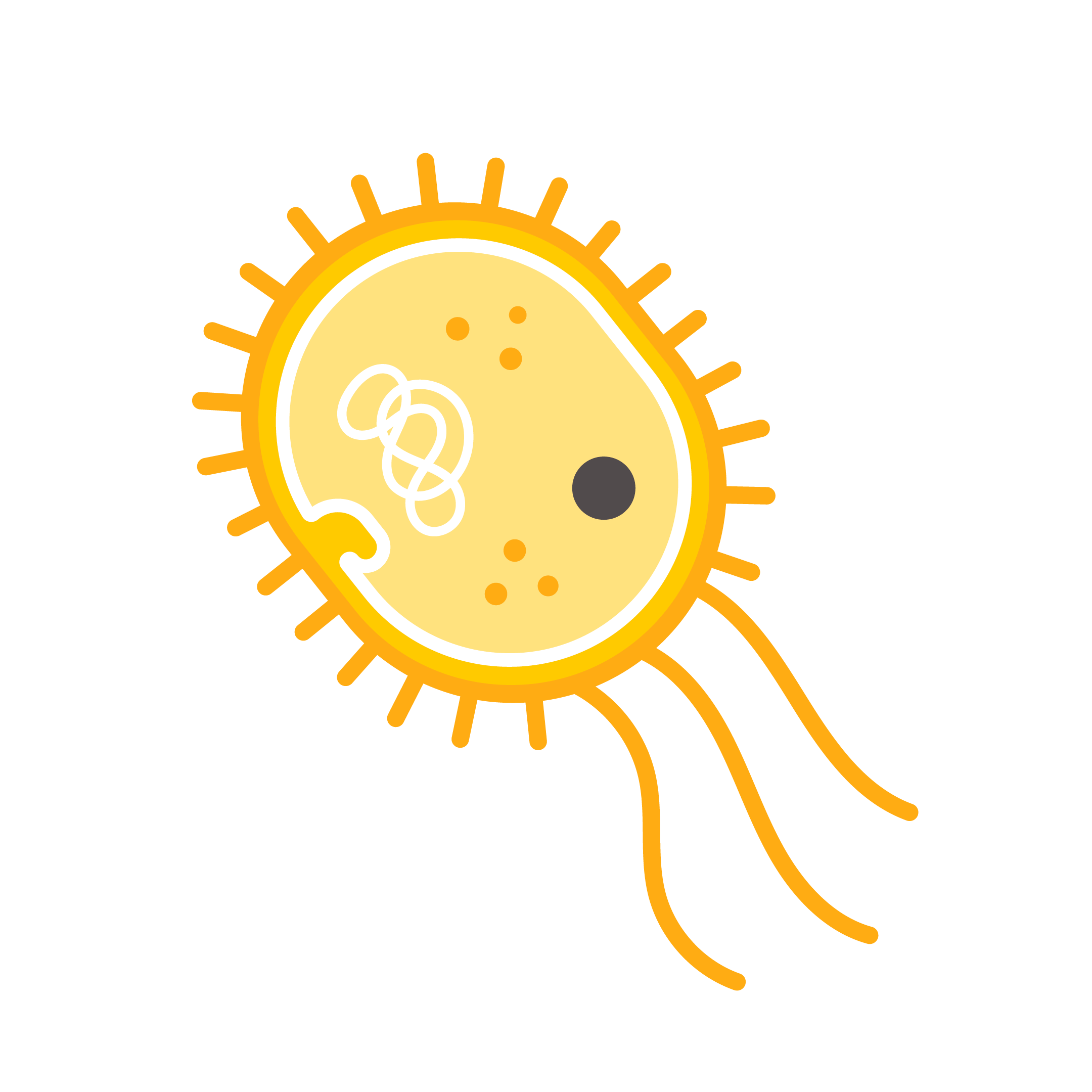 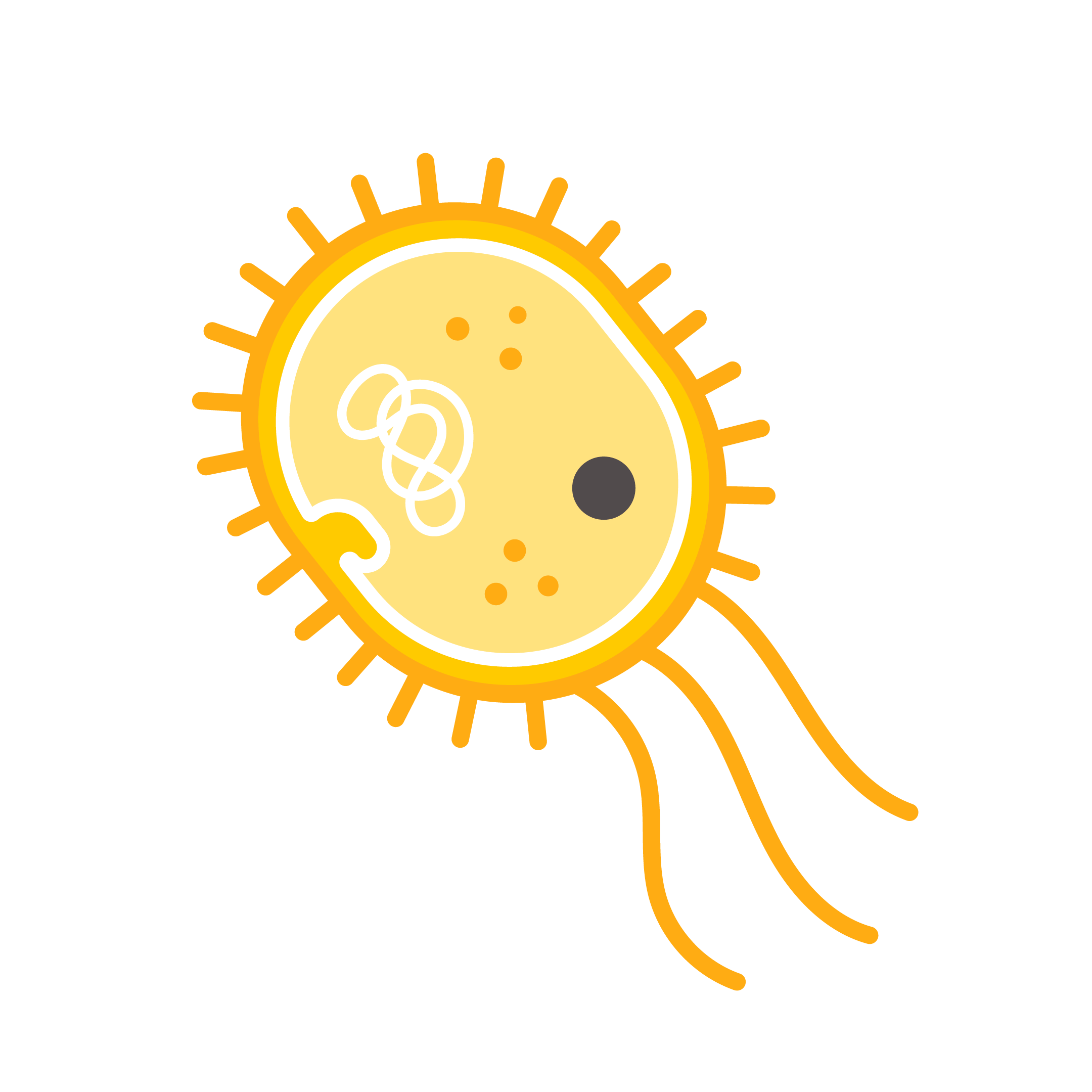 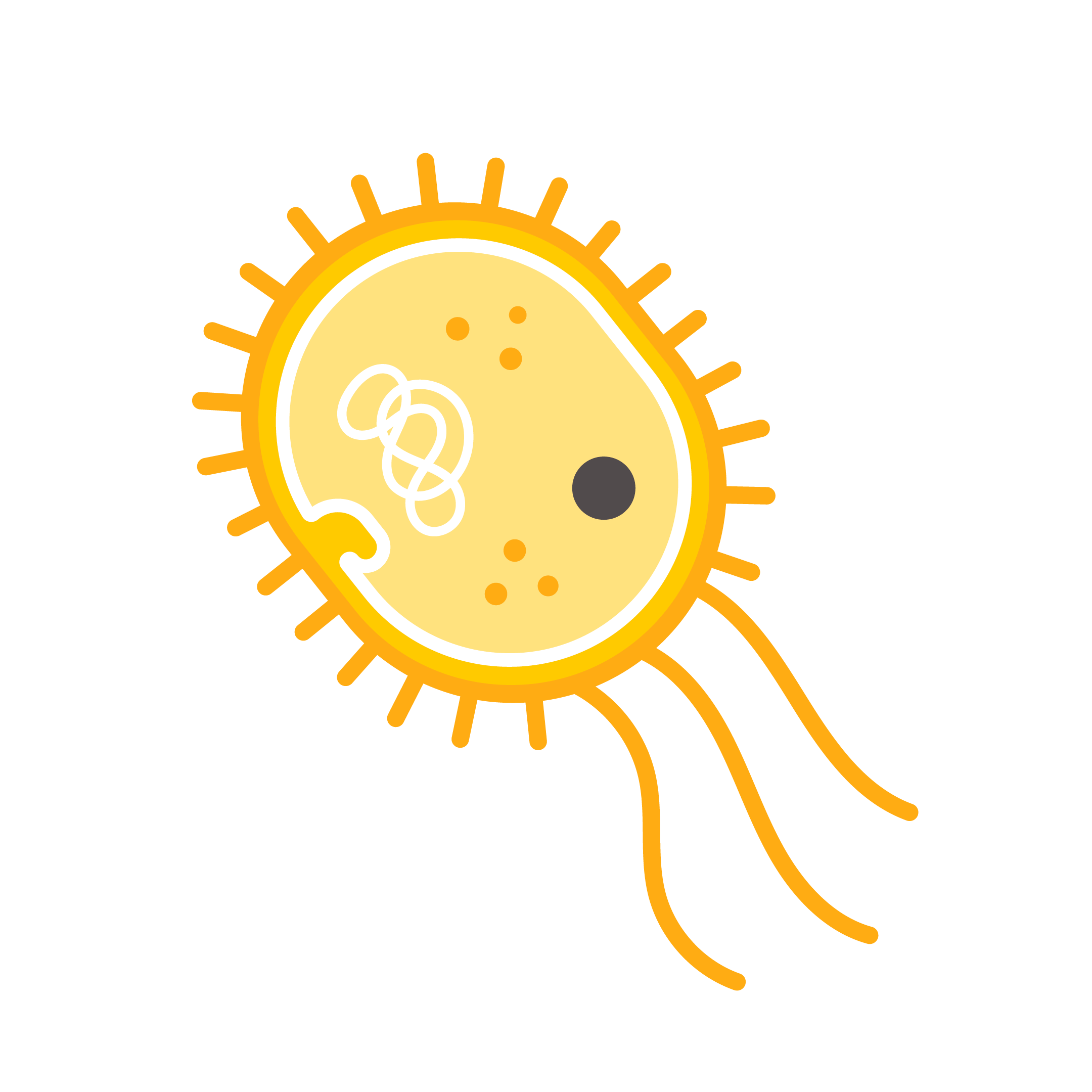 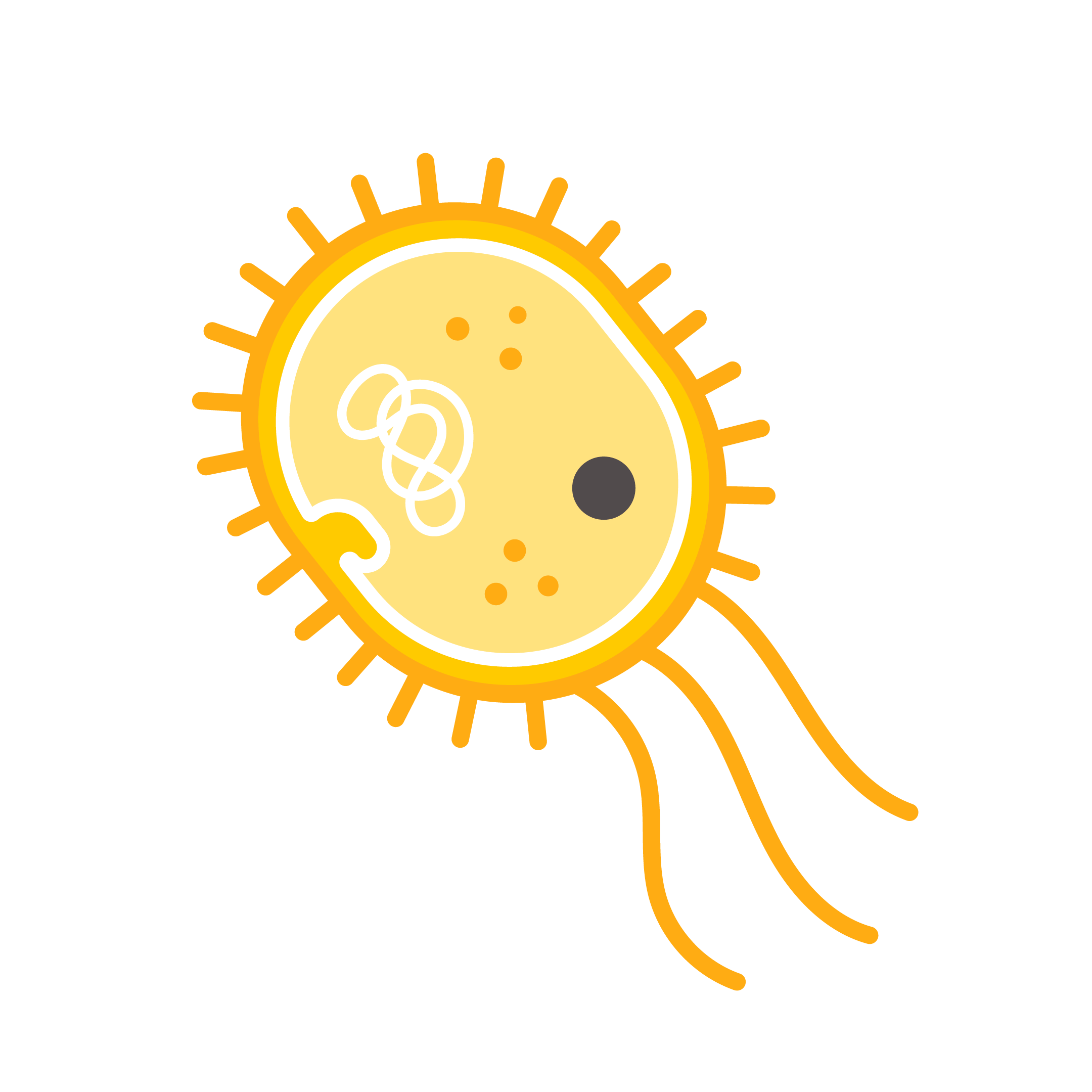 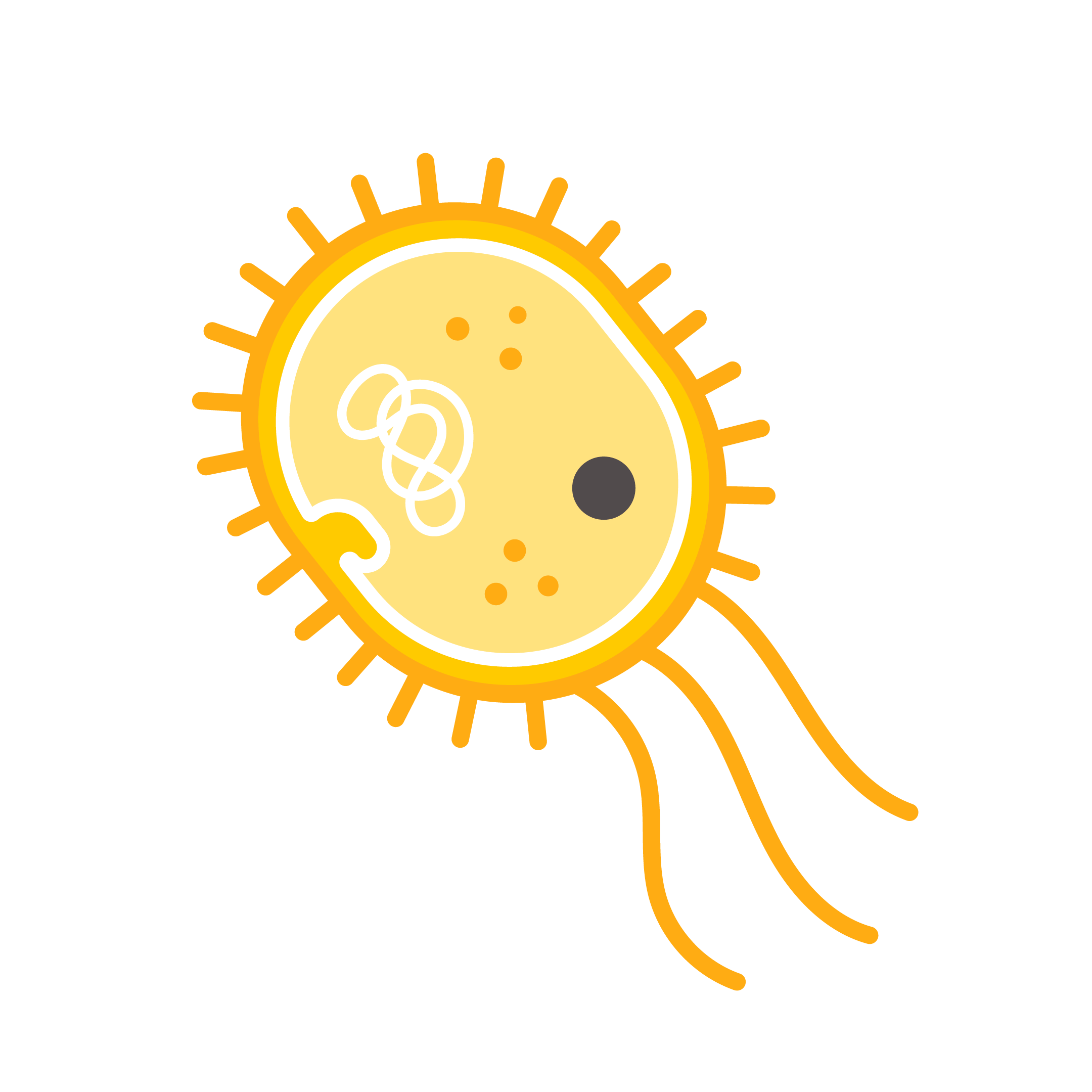 Bildquelle: Fernando J Gomez
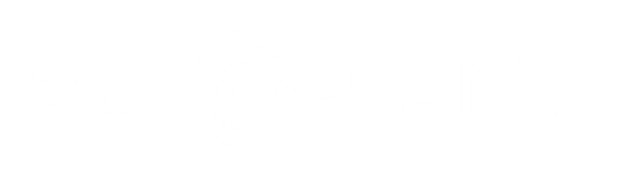 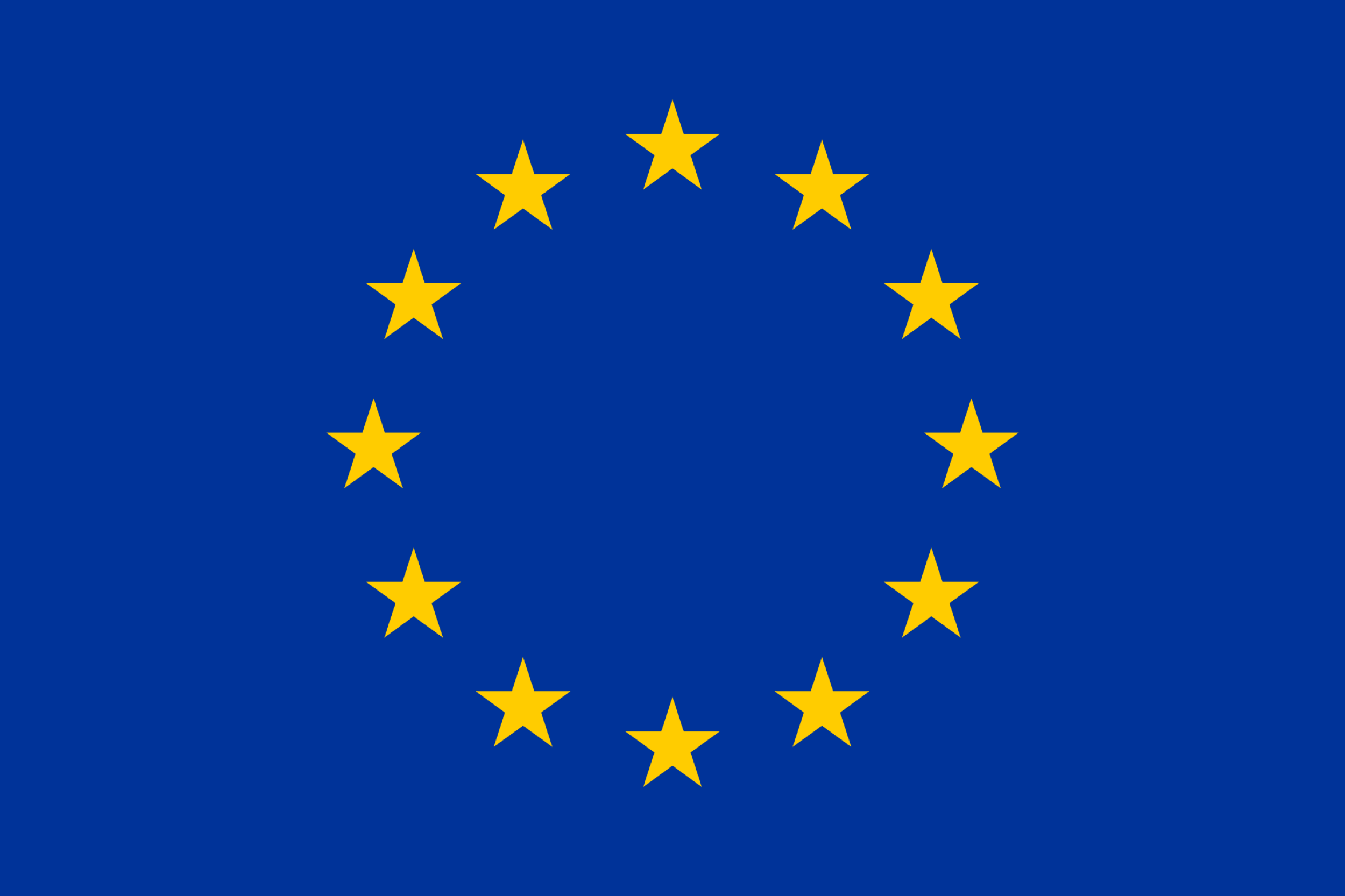 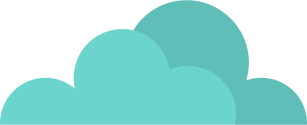 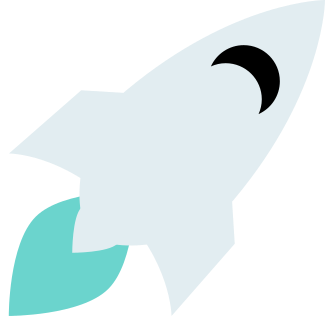 Kristallisation
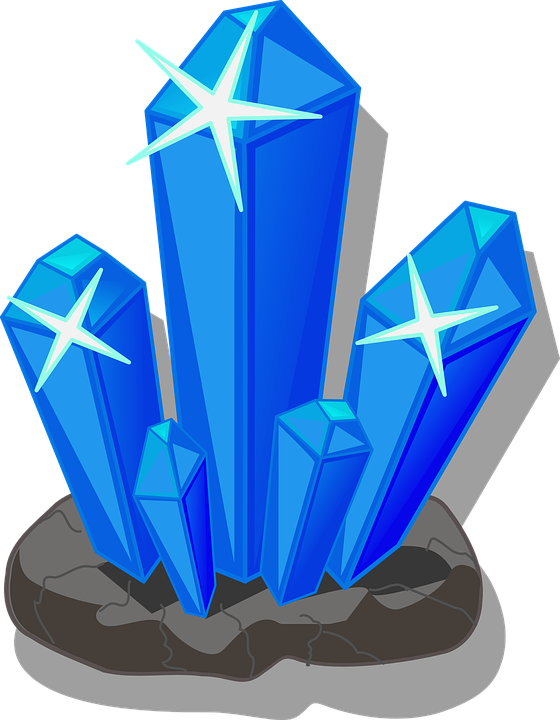 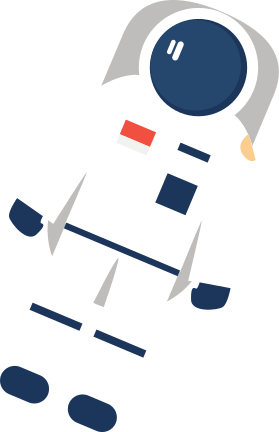 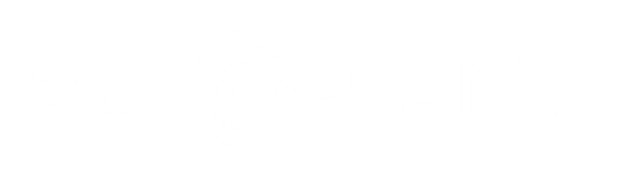 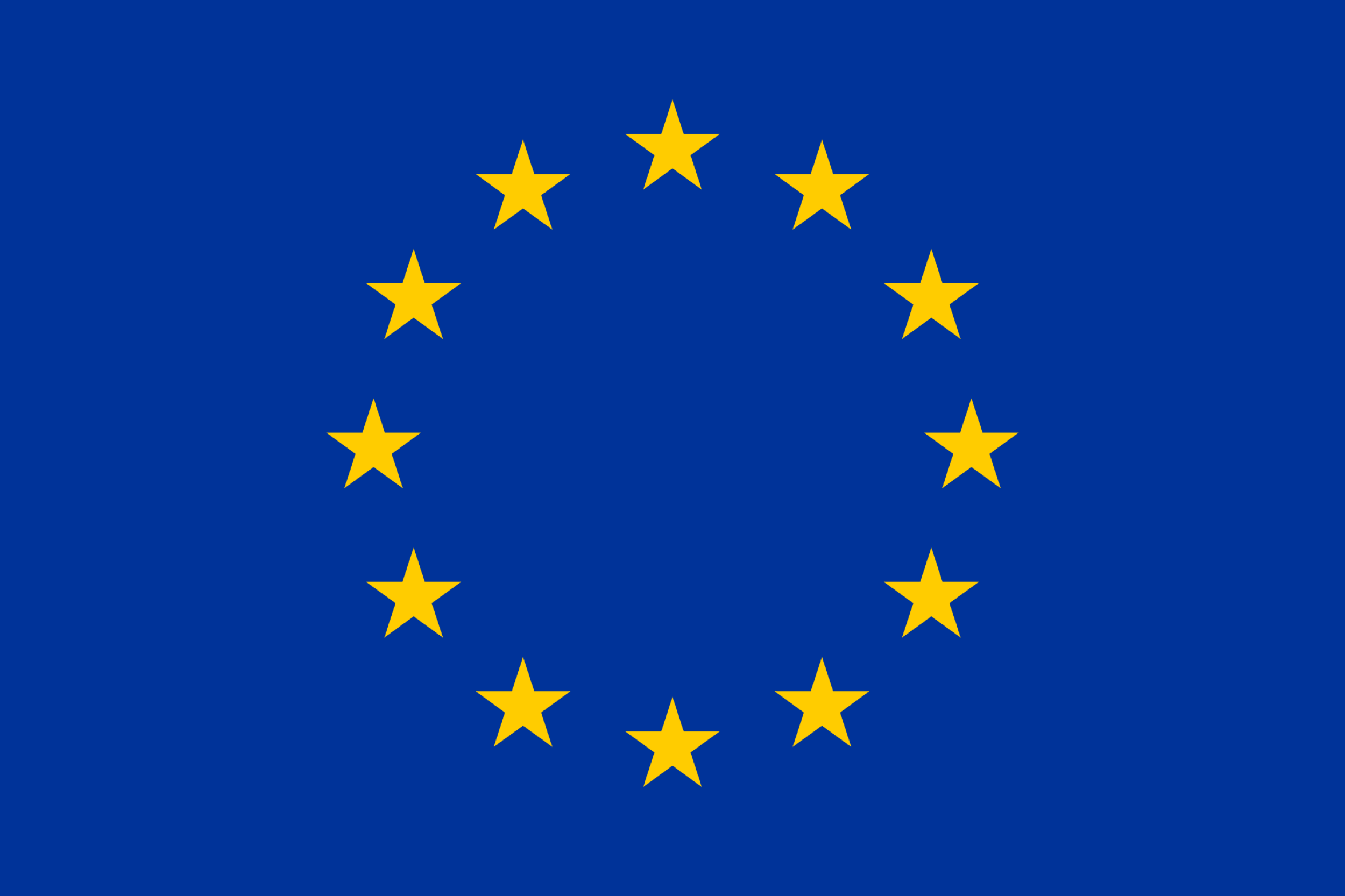 Wie sieht die Kristallisation aus?
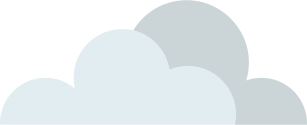 Klicken Sie auf die Schaltfläche unten, um zum Video zu gelangen:
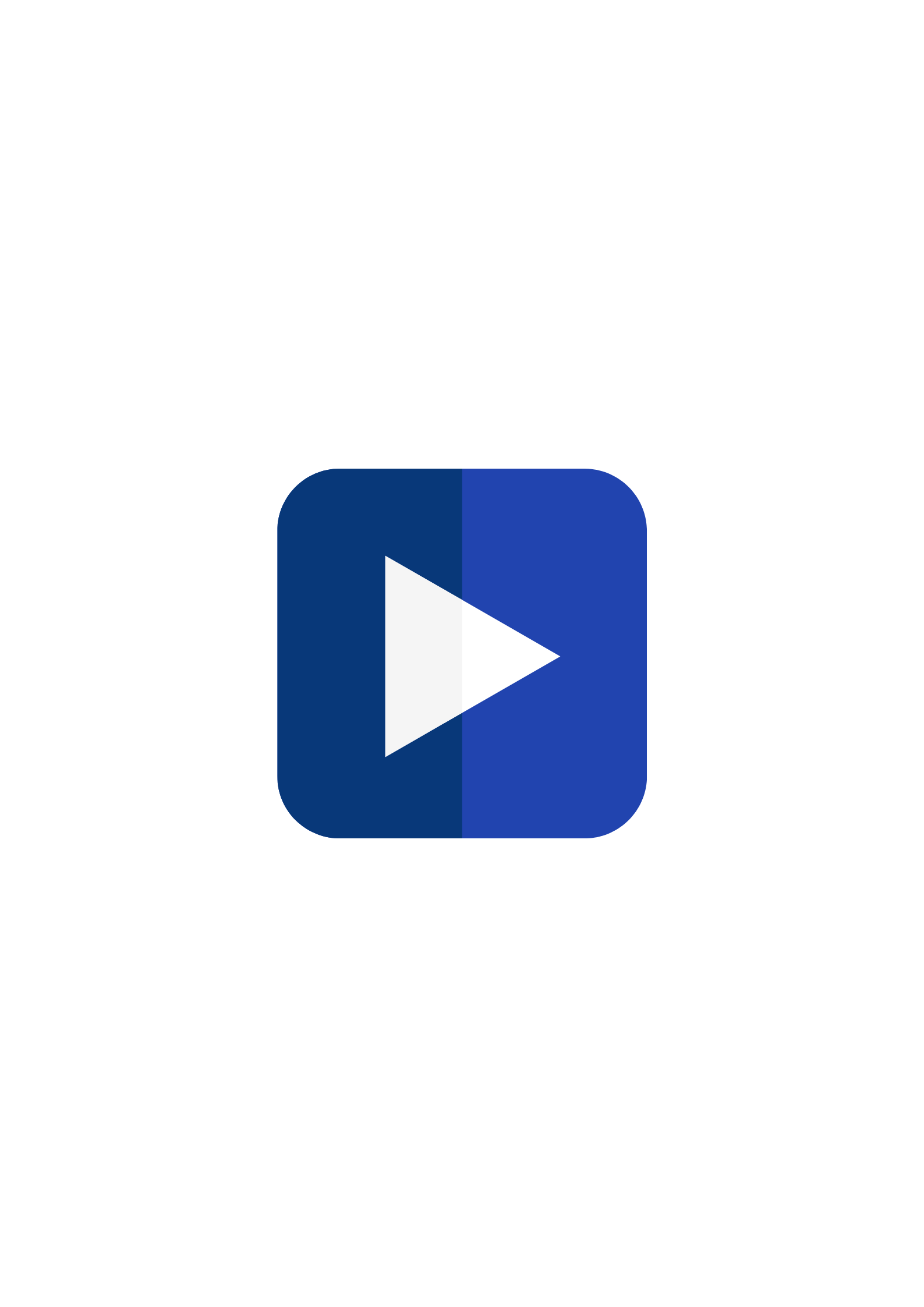 Video
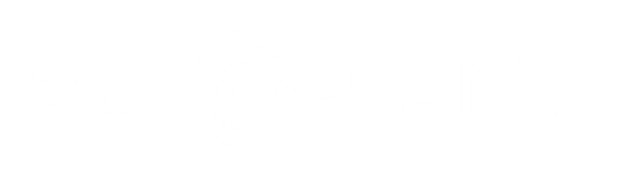 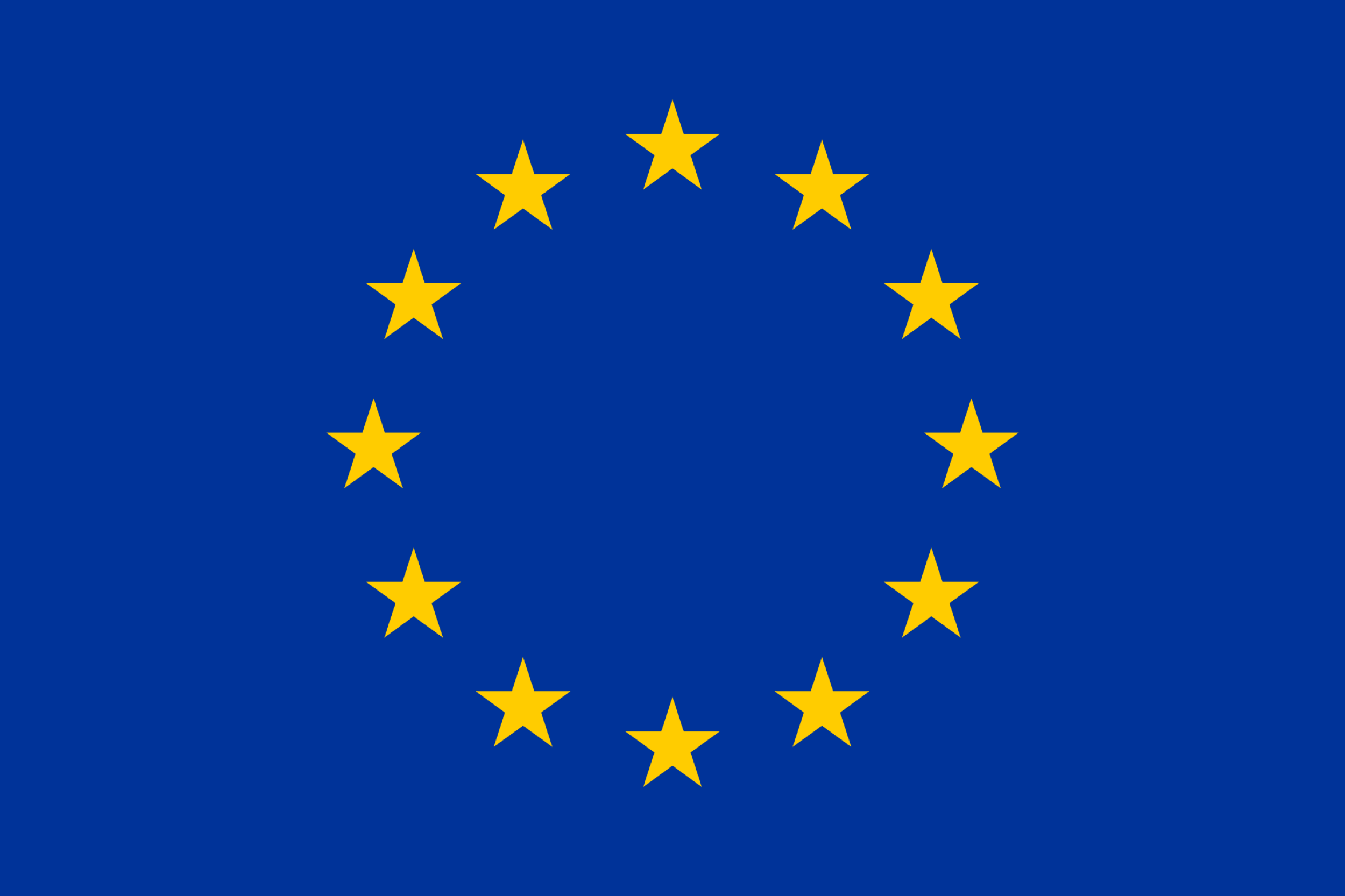 [Speaker Notes: https://www.youtube.com/embed/bdhcRrP31LM?hl=de&amp;cc_lang_pref=de&amp;cc=1]
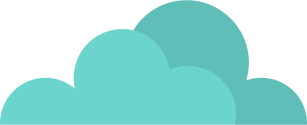 Was ist passiert? Warum?
Diskutieren Sie in Gruppen
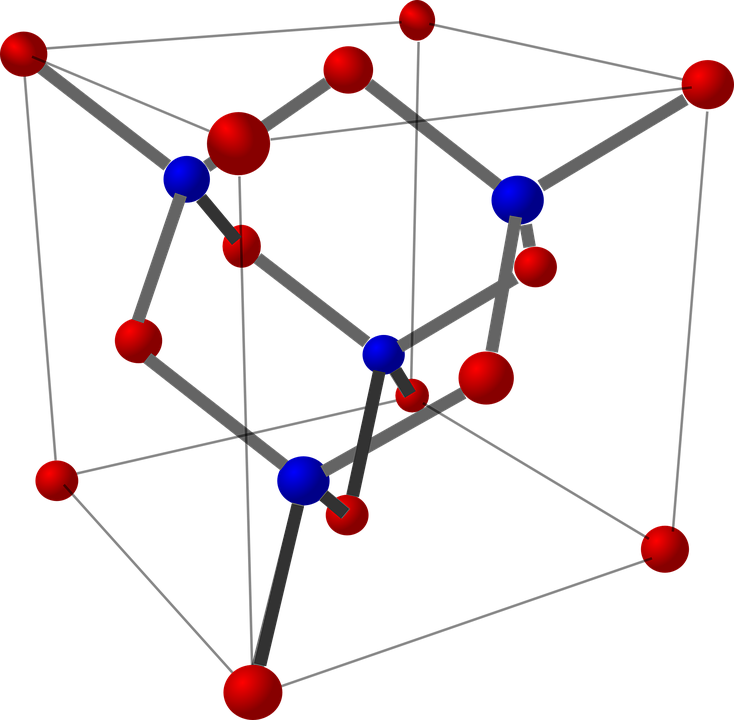 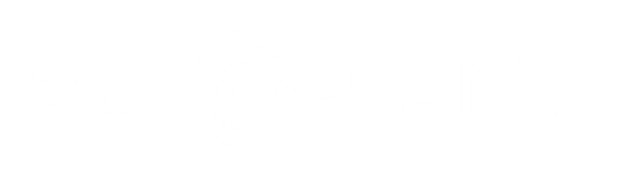 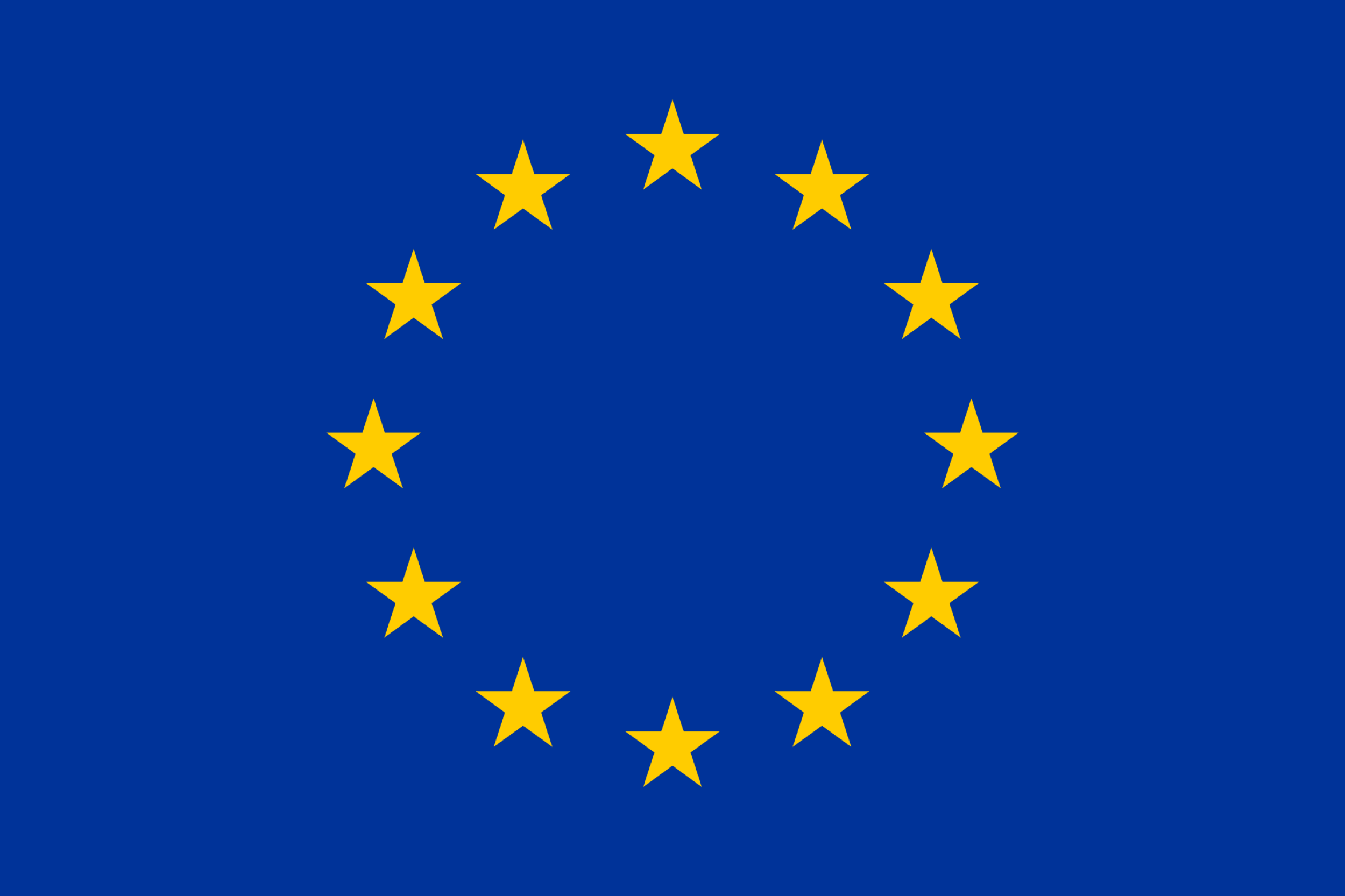 [Speaker Notes: -Vulkanismus in der Region Tharsis
-Der Planet erwärmte sich durch Vulkanausbrüche, bei denen Asche und Gase in die Atmosphäre gelangten.
-Wahrscheinlich bildeten sich Wolken, und die Niederschläge regneten auf den Boden und bildeten in vielen Becken und Kratern Seen.]
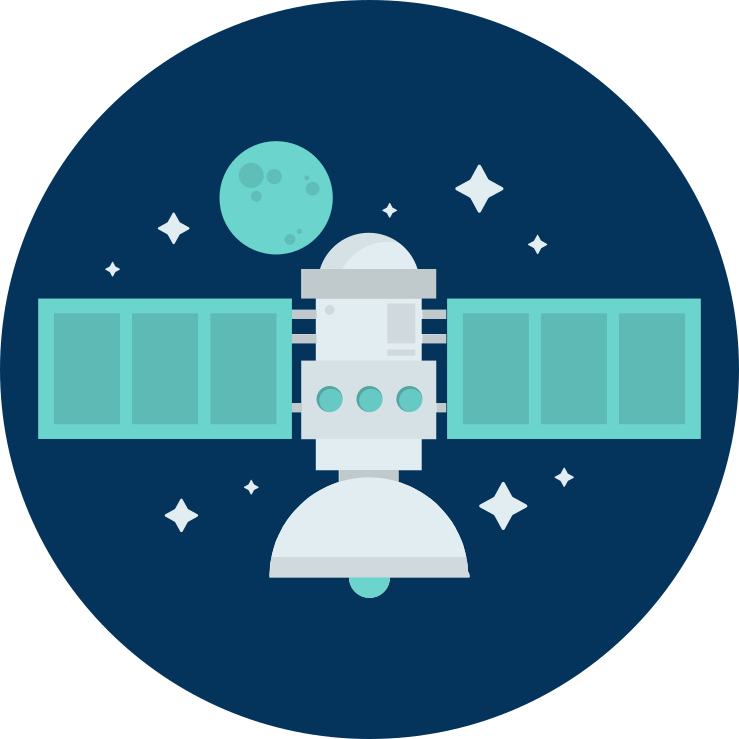 1
2
3
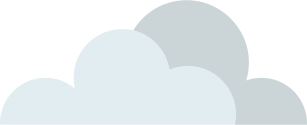 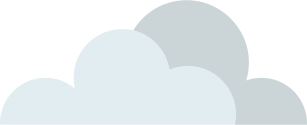 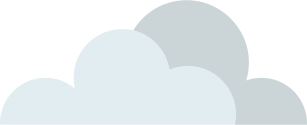 Verstehen, wie die Kristallisation funktioniert.
Erklären Sie, wie man gesättigte und übersättigte Lösungen erhält.
Begründen Sie, wie gesättigte Salzlösungen die Bewohnbarkeit beeinflussen.
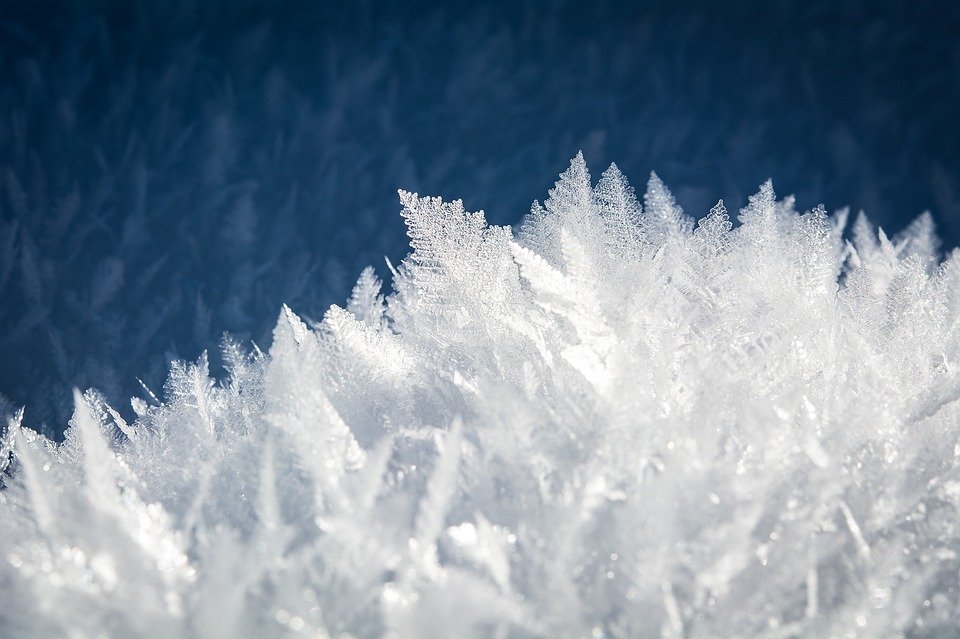 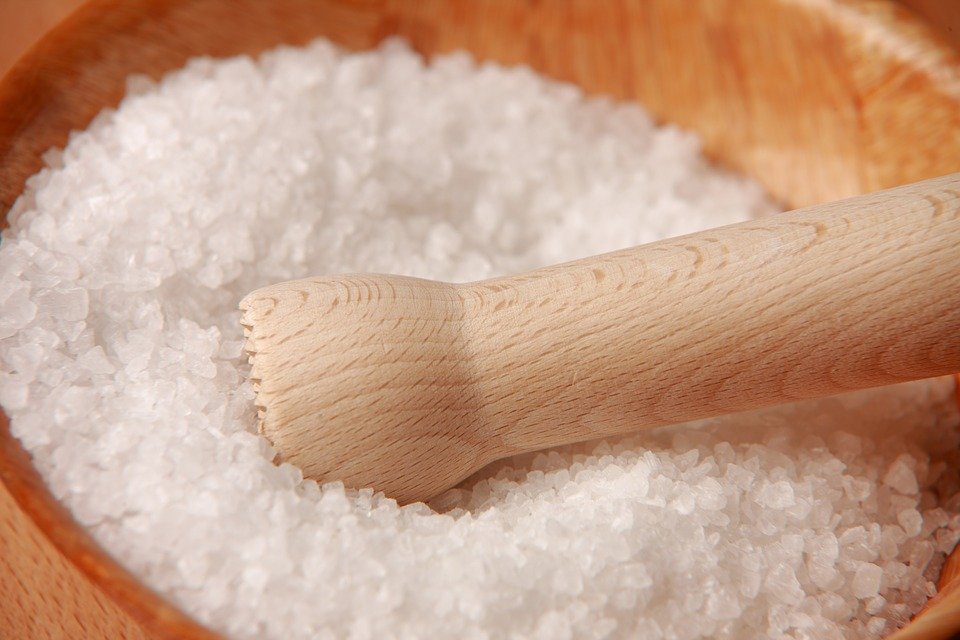 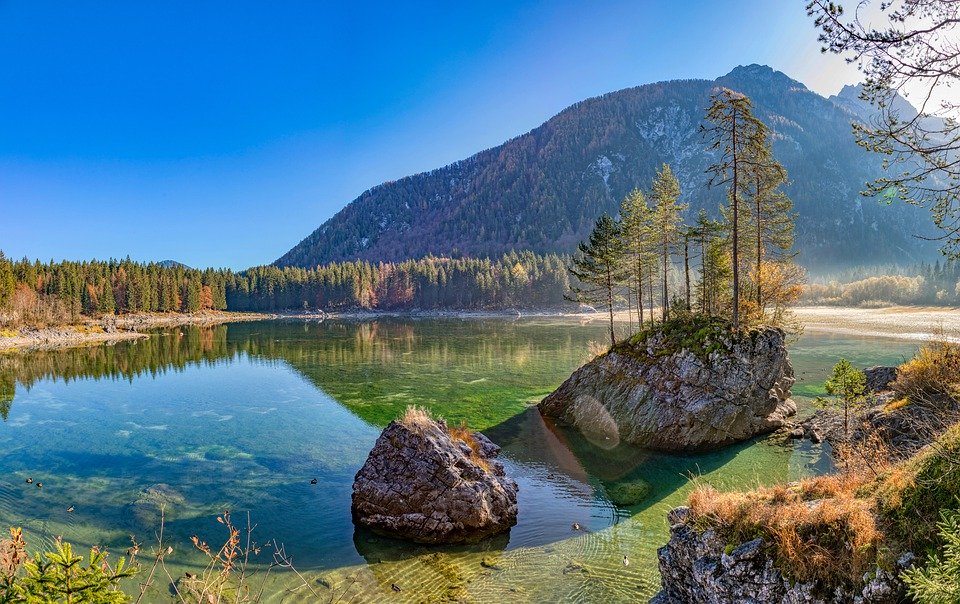 Jetzt können wir...
Rekapitulation
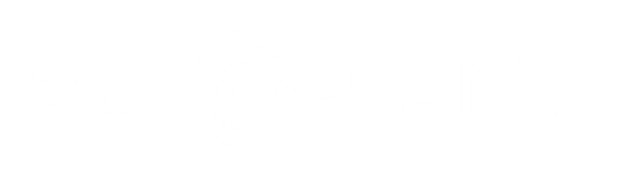 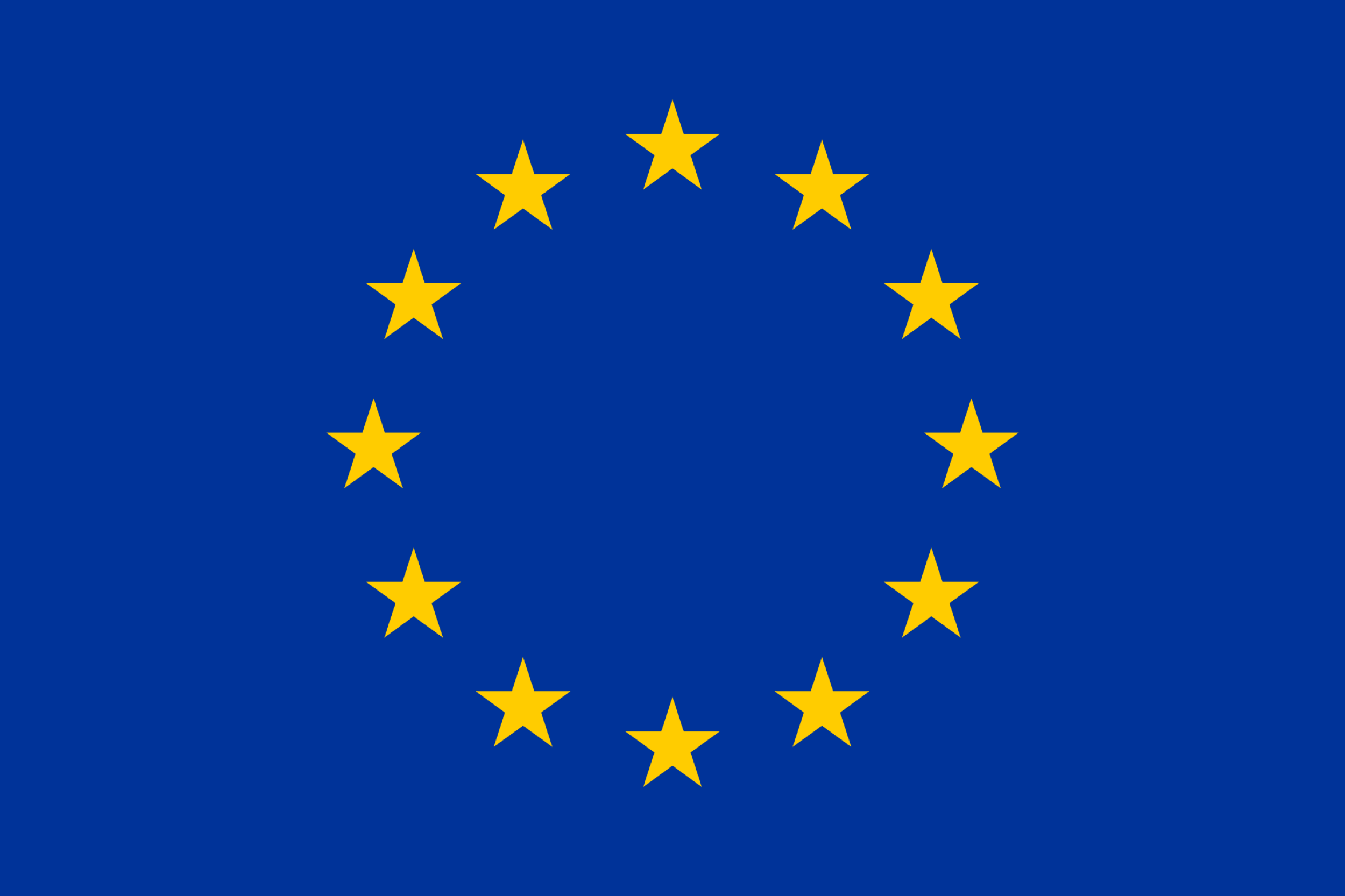